Mid-Autumn Festival
Here is where your presentation begins
Table of contents
01
02
03
Introduction
Festival
Typical food
You can describe the topic of the section here
You can describe the topic of the section here
You can describe the topic of the section here
04
05
06
Calendar
Activities
Legends
You can describe the topic of the section here
You can describe the topic of the section here
You can describe the topic of the section here
Whoa
This can be the part of the presentation where you introduce yourself, write your email…
01
Introduction
You can enter a subtitle here if you need it
The slide title goes here!
Do you know what helps you make your point clear?
Lists like this one:
They’re simple 
You can organize your ideas clearly
You’ll never forget to buy milk!
And the most important thing: the audience won’t miss the point of your presentation
Origin and history
Song dynasty
Zhou dynasty
Venus has a beautiful name and is the second planet from the Sun. It’s hot and has a poisonous atmosphere
Mercury is the closest planet to the Sun and the smallest one in the Solar System—it’s only a bit larger than the Moon
Best travel tips
Mercury
Venus
Mars
It’s the closest planet to the Sun and the smallest one in the Solar System
Venus has a beautiful name and is the second planet from the Sun
Despite being red, Mars is actually a cold place. It’s full of iron oxide dust
Legends of the festival
Chang E flying to the Moon
Rabbit on the Moon story
Mars is actually a very cold place
Venus is the second planet from the Sun
Wu Gang chops the tree
Hou Yi shooting the Sun
Jupiter is the biggest planet of them all
Saturn was named after a Roman god
Mid-Autumn Festival fun facts
Mercury
Venus
Mars
Venus is the second planet from the Sun
It’s the closest planet to the Sun
Mars is actually a very cold place
Jupiter
Saturn
Neptune
Jupiter is the biggest planet of them all
Saturn was named after a Roman god
It’s the farthest planet from the Sun
Awesome words
02
The festival
You can enter a subtitle here if you need it
“This is a quote, words full of wisdom that someone important said and can make the reader get inspired.”
—Someone Famous
A picture is worth a thousand words
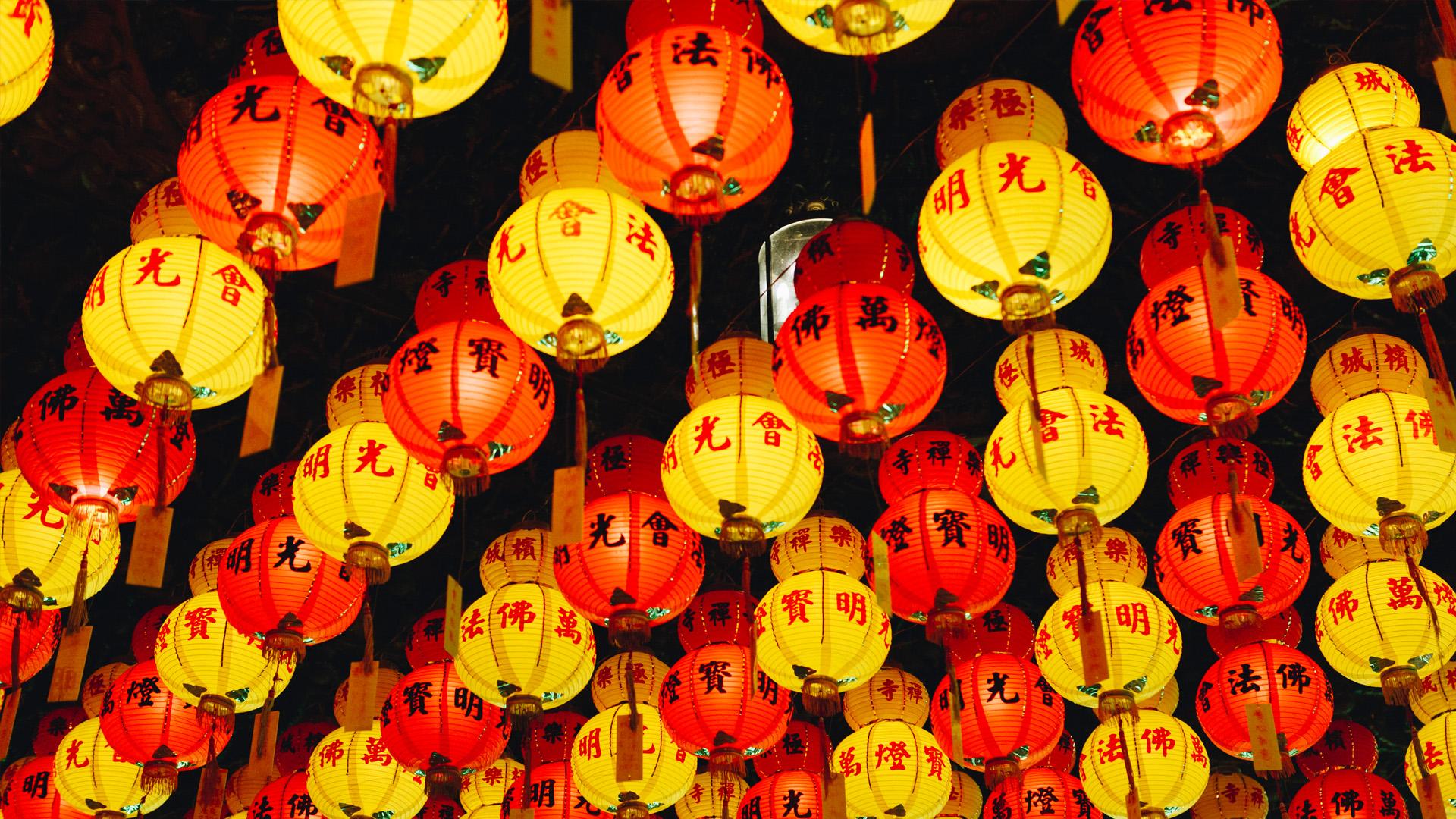 A picture always reinforces 
the concept
Images reveal large amounts of data, so remember: use an image instead of a long text. Your audience will appreciate it
150,000
Big numbers catch your audience’s attention
9h 55m 23s
Jupiter's rotation period
333,000
The Sun’s mass compared to Earth’s
386,000 km
Distance between Earth and the Moon
Budget expenses
50%
25%
15%
35%
Saturn
Venus
Jupiter
Mars
Saturn is a gas giant and has several rings
Venus is the second planet from the Sun
Jupiter is the biggest planet of them all
Mars is actually a cold place. It’s full of iron oxide dust
Computer mockup
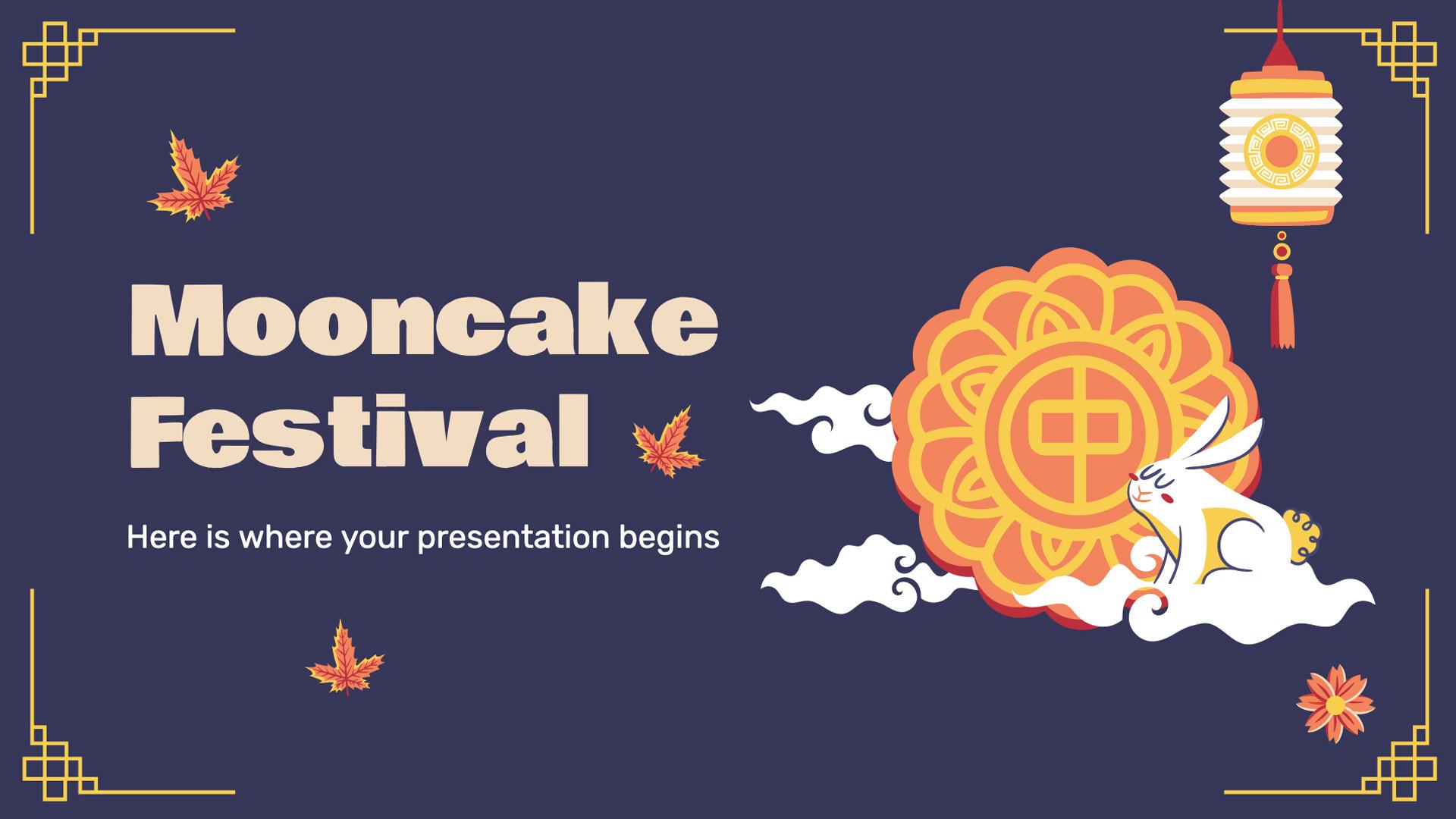 You can replace the image on the screen with your own work. Just right-click on it and select “Replace image”
Tablet mockup
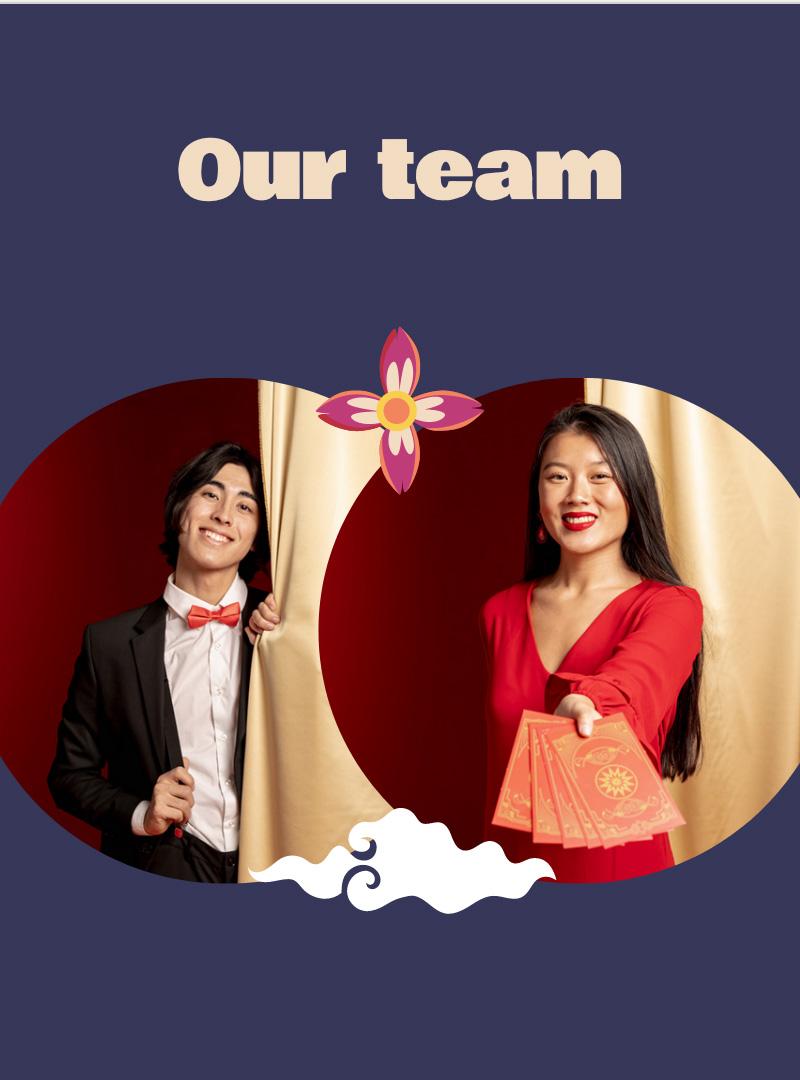 You can replace the image on the screen with your own work. Just right-click on it and select “Replace image”
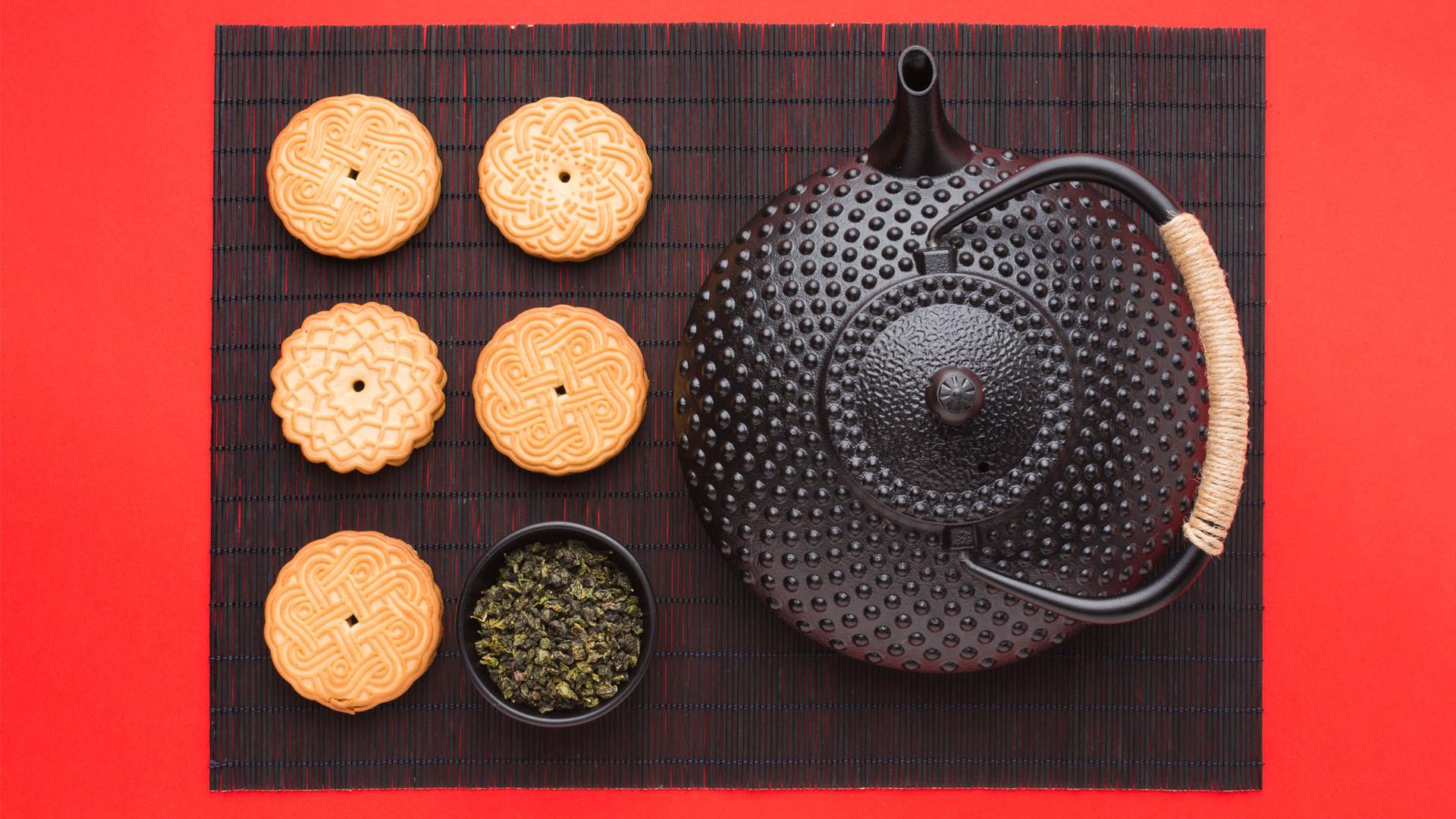 Show your best pictures
Venus has a beautiful name and is the second planet from the Sun. It’s terribly hot, even hotter than Mercury, and its atmosphere is extremely poisonous. It’s the second-brightest natural object in the night sky after the Moon
Phone mockup
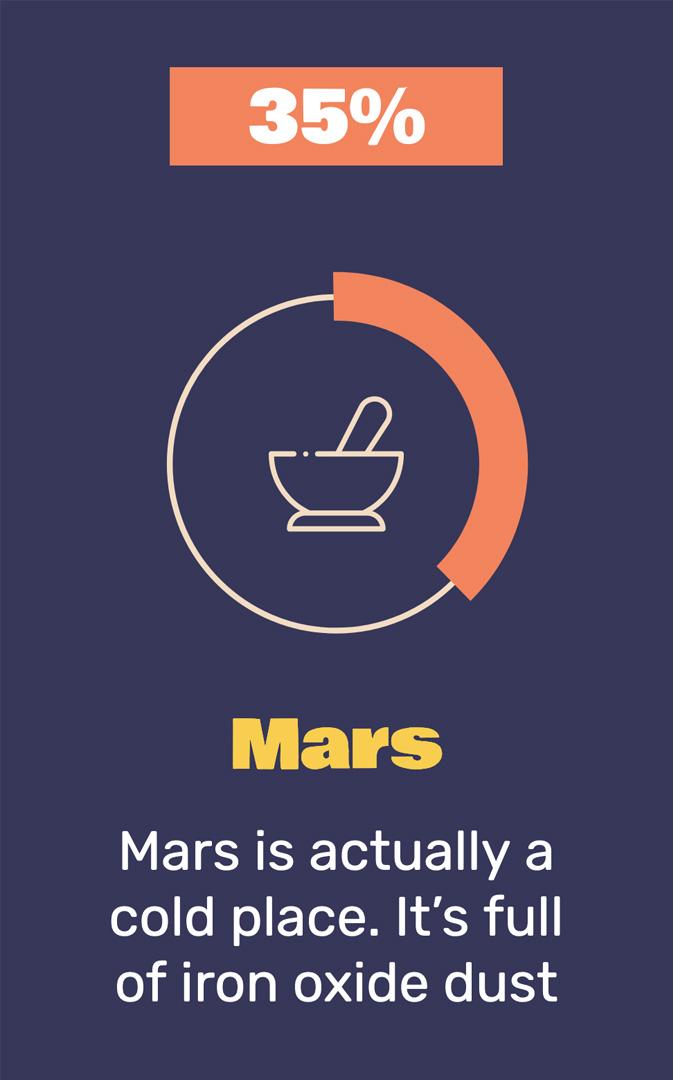 You can replace the image on the screen with your own work. Just right-click on it and select “Replace image”
Our team
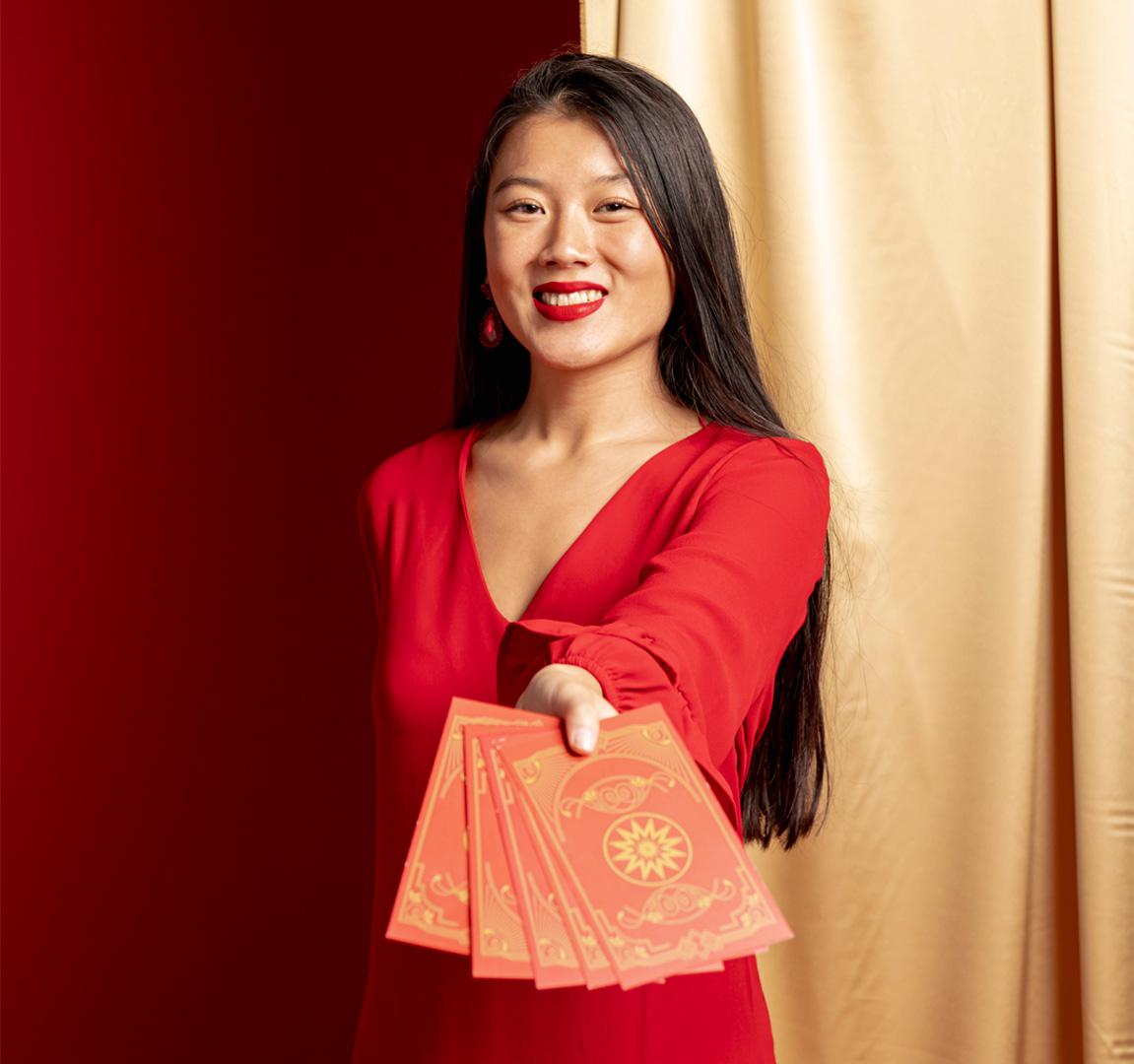 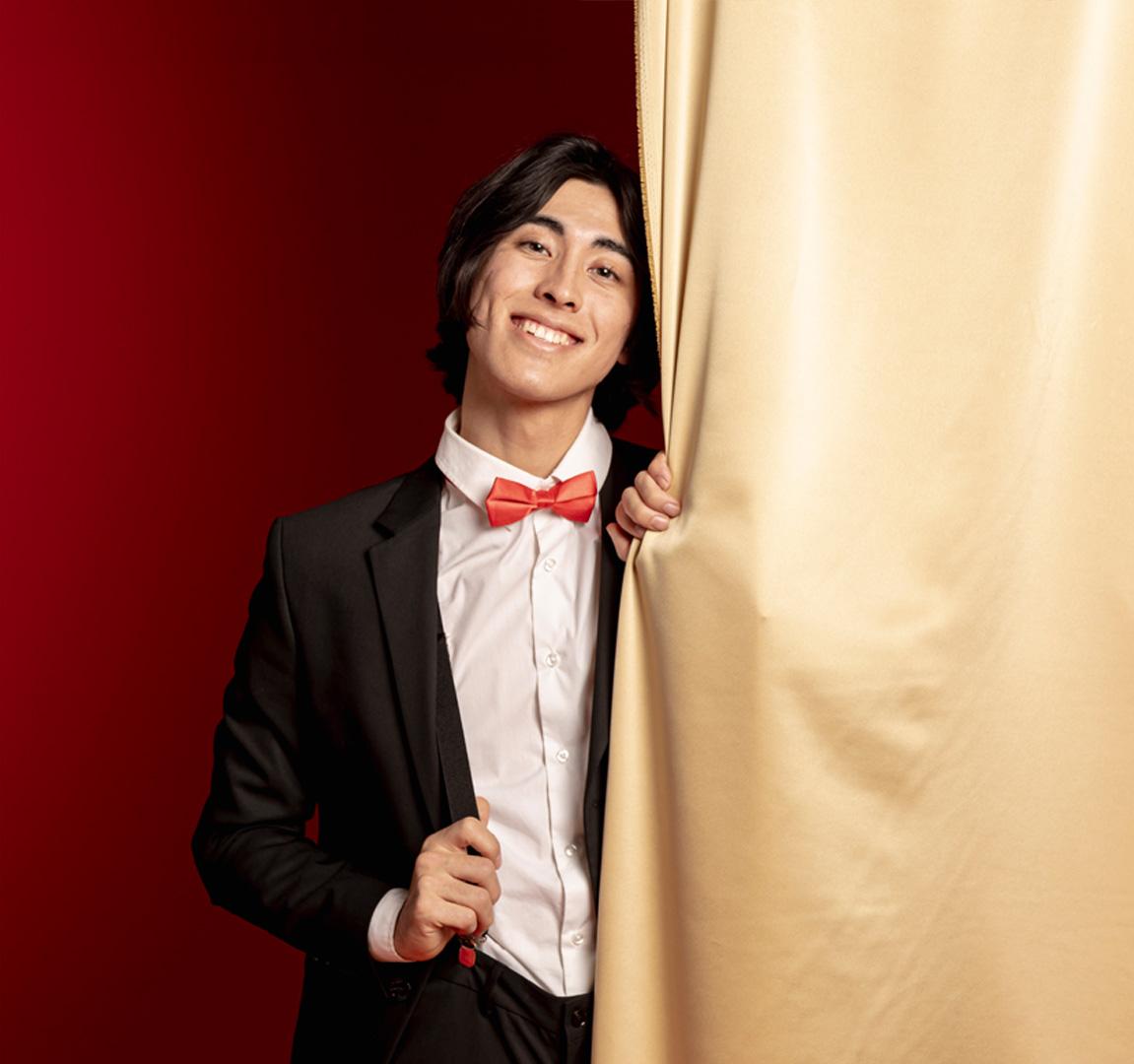 John Tian
Mei Ling
You can speak a bit about this person here
You can speak a bit about this person here
Others Asian countries
Thailand
Singapore
Earth is the planet where we all live
Mercury is the smallest planet
Japan
South Korea
Mars was named after a god
Venus has a beautiful name
History of Mid-Autumn Festival
256 BCE
1911 CE
Mercury
Mars
Mercury is the closest planet to the Sun
Despite being red, Mars is a cold place
1279 CE
2008
Venus
Jupiter
Venus is the second planet from the Sun
Jupiter is the biggest planet of them all
What are mooncakes made of?
Venus
Jupiter
Venus is the second planet from the Sun
Jupiter is the biggest planet of them all
Saturn
Neptune
Saturn is a gas giant and has several rings
Neptune is the farthest planet from the Sun
Festival activities
Mooncake sales in China
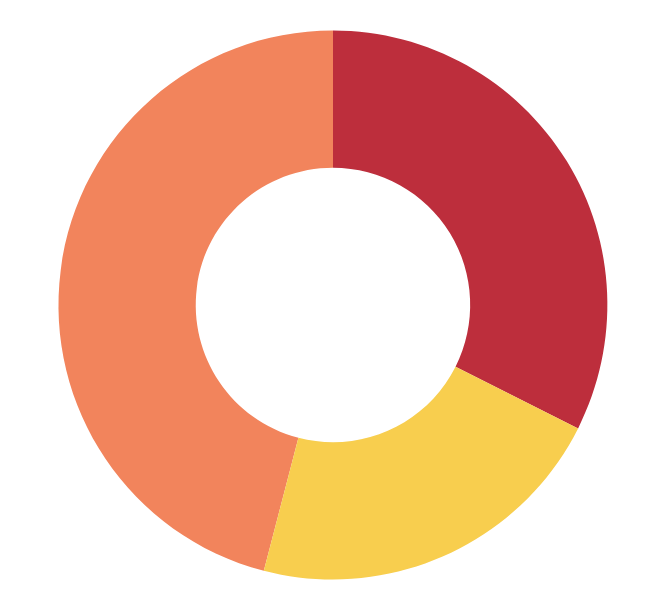 2015
35%
Mercury is the closest planet to the Sun
2020
25%
Venus is the second planet from the Sun
2022
40%
Jupiter is the biggest planet of them all
Follow the link in the graph to modify its data and then paste the new one here. For more info, click here
Multimedia
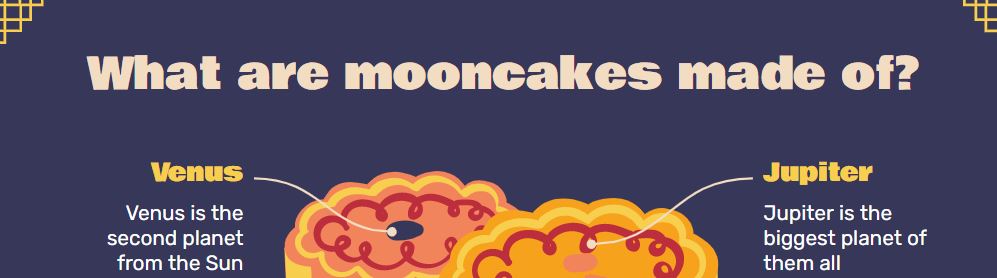 You can replace the image on the screen with your own work. Just right-click on it and select “Replace image”
Mid-Autumn calendar
Mercury is the closest planet to the Sun and the smallest planet in the entire Solar System. It’s only a bit larger than the Moon
Traditions of the festival
Mercury
Venus
It’s the closest planet to the Sun and the smallest one
Venus has a beautiful name, but also very high temperatures
Saturn
Neptune
Saturn is the second-largest planet in the Solar System
Neptune is the fourth-largest planet in the Solar System
Travelers' opinion
Elise & Warren
Dana
Giulia & Sara
Neptune is the farthest planet from the Sun. It's also the fourth-largest object by diameter in the Solar System
Jupiter is a gas giant and the biggest planet in the Solar System. It's the fourth-brightest object in the night sky
Earth is the third planet from the Sun and the only one that harbors life in the Solar System. This is where we all live
4/5
5/5
4/5
How to celebrate the festival?
Topic
Venus
Earth
Neptune
Venus has a beautiful name and is the second planet from the Sun
It’s the third planet from the Sun and the only one that harbors life in the Solar System
It's far away from us and the the fourth-largest object in the Solar System
How to say it in chinese?
Happy Mid-Autumn Festival!
Neptune is far away from us
Happy Mooncake Festival!
Saturn was named after a Roman god
Happy Moon Festival!
Jupiter doesn’t have a solid surface
Thanks!
Do you have any questions?
great_ppt@outlook.com
+1(540) 328-0772
www.greatppt.com
Please keep this slide for attribution
Icon pack
Alternative resources
Vectors
Moon cake background with tea
Mid autumn festival poster template
Fonts & colors used
This presentation has been made using the following fonts:
Bowlby One
(https://fonts.google.com/specimen/Bowlby+One)

Rubik
(https://fonts.google.com/specimen/Rubik)
#000000
#f2845c
#f2dcc2
#464873
#363759
#bf3b79
#bd2e3c
#f8ce4e
#ffffff
Use our editable graphic resources...
You can easily resize these resources without losing quality. To change the color, just ungroup the resource and click on the object you want to change. Then, click on the paint bucket and select the color you want. Group the resource again when you’re done. You can also look for more infographics on GreatPPT.
FEBRUARY
JANUARY
MARCH
APRIL
PHASE 1
Task 1
FEBRUARY
MARCH
APRIL
MAY
JUNE
JANUARY
Task 2
PHASE 1
Task 1
Task 2
PHASE 2
Task 1
Task 2
...and our sets of editable icons
You can resize these icons without losing quality.
You can change the stroke and fill color; just select the icon and click on the paint bucket/pen.
In Google Slides, you can also use Flaticon’s extension, allowing you to customize and add even more icons.
Educational Icons
Medical Icons
Business Icons
Teamwork Icons
Help & Support Icons
Avatar Icons
Creative Process Icons
Performing Arts Icons
Nature Icons
SEO & Marketing Icons
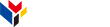 www.greatppt.com
Free Templates and Themes
Create beautiful presentations in minutes